にほんごJPN101
Dec. 9, 2009
(Wednesday)
１２月９日水曜日
日本のぶんか
ききじょうずはなしじょうず
ダイアローグ
よむれんしゅう
きくれんしゅう
2
日本のぶんか
3
カラオケのへや
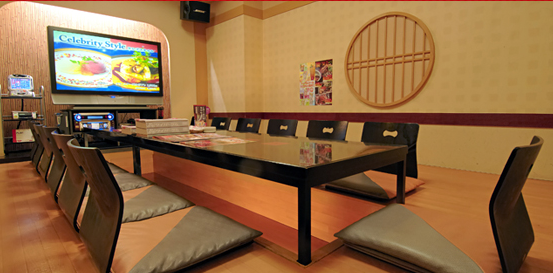 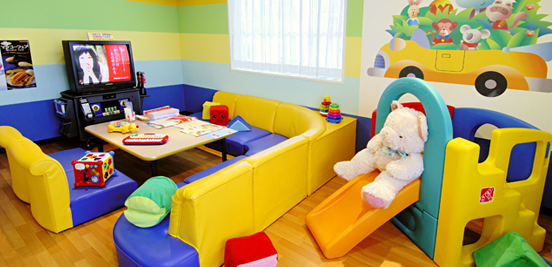 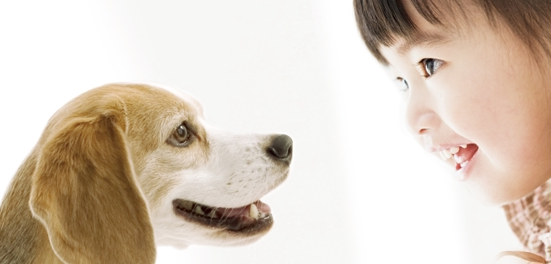 ワンだふるルーム
わしつ
キッズルーム
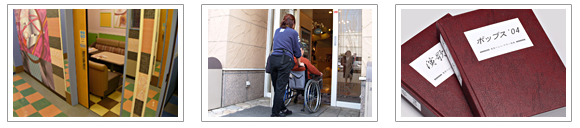 バリアフリー
4
相撲（すもう）
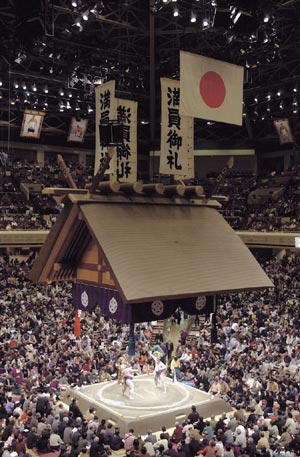 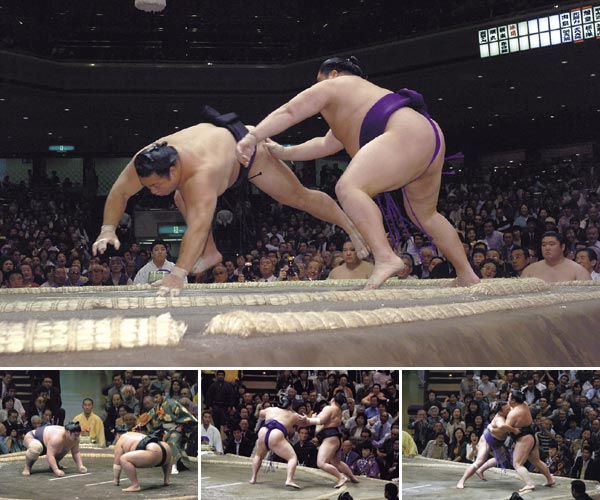 Inside the Kokugikan stadium, every seat is taken. The roof suspended over the ring weighs 6 tons. Four massive tassels, each a different color (white, black, scarlet and green), represent pillars supporting the roof at its corners.
5
Web Japan, http://web-japan.org/
相撲（すもう）
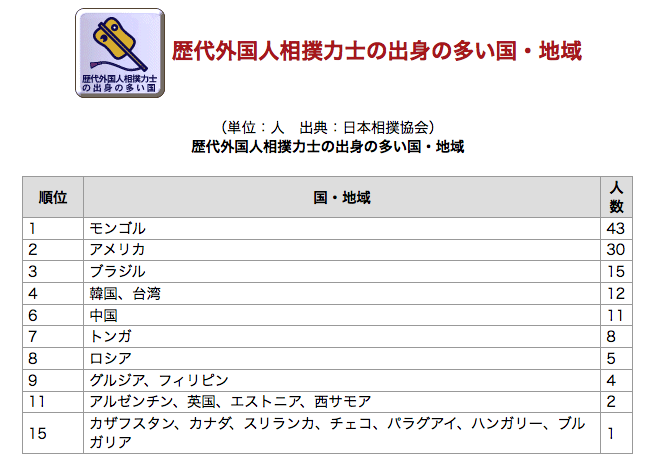 6
（Ministry of Foreign Affairs of Japan, http://www.mofa.go.jp)
アニメ
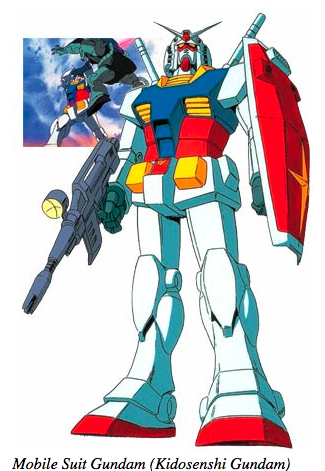 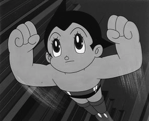 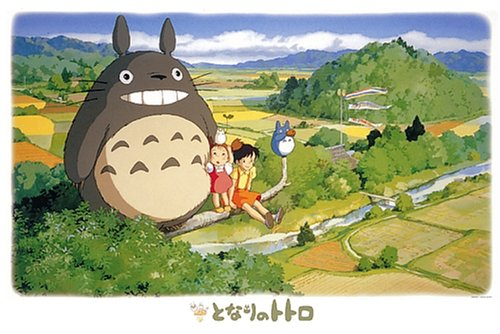 てつわんアトム (Astro Boy) is a Monga series first in 1952 and television program first broadcast in 1963.
となりのトトロ (My Neighbor Totoro) is a 1988 Anime film.
Originally broadcast from 1979 to 1980.
アニメ
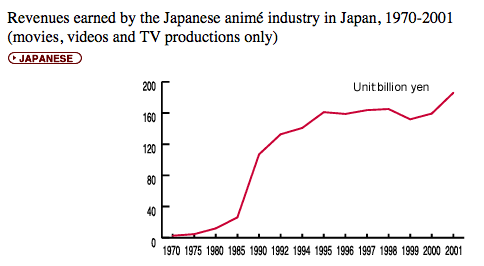 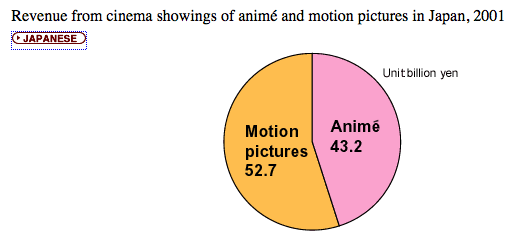 8
Web Japan, http://web-japan.org/
おたく
Otaku is the Japanese word for people with a consuming interest in pop culture, especially animated films (animé), comics (manga) and video games. The word is becoming part of an international vocabulary, like that other Japanese word, “karaoke.”
9
Web Japan, http://web-japan.org/
コスプレ
Left: In 1992, Bishoujo Senshi Sailor Moon became a hit after appearing simultaneously in a magazine series and an animé.Right: A two-woman team enjoying cosplay ("costume play," or dressing up as pop media characters) in Tokyo's Akihabara district. (Photo: Nose Hirofumi)
10
携帯電話（けいたいでんわ）
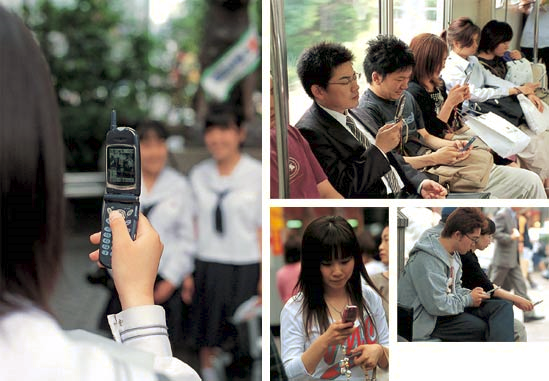 People on city streets and trains, gazing intently at their cell phone screens. The phones offer mobile connections to the Internet and e-mail services. Many people also use their cell phone as a camera, to capture digital snapshots of those special moments (see left photo).
11
ききじょうずはなしじょうず
12
P38 ききじょうずはなしじょうず
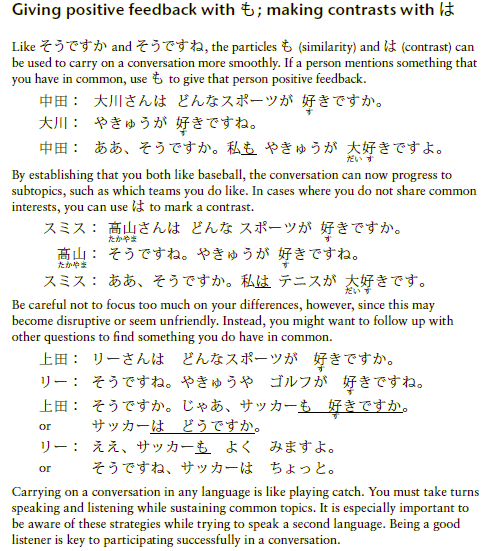 13
ダイアローグ
14
P11 ダイアローグ
「上田さんと リーさんの しゅみ」
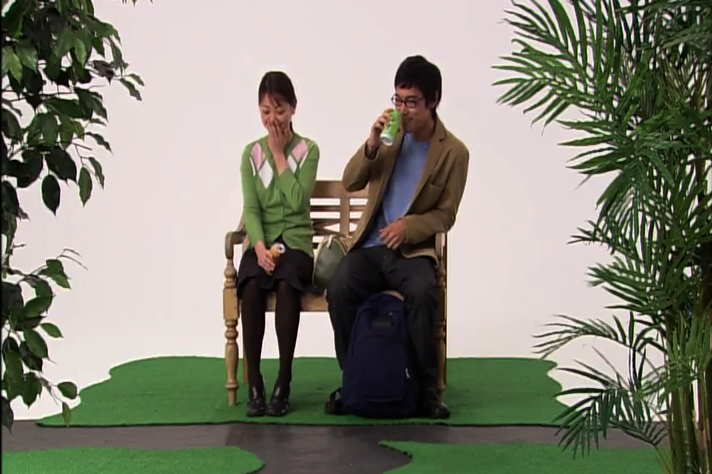 P11 ダイアローグ
きいてください。
16
P11 ダイアローグ
17
P11 ダイアローグ （じまく）
18
よむれんしゅう
19
P43 よむれんしゅう
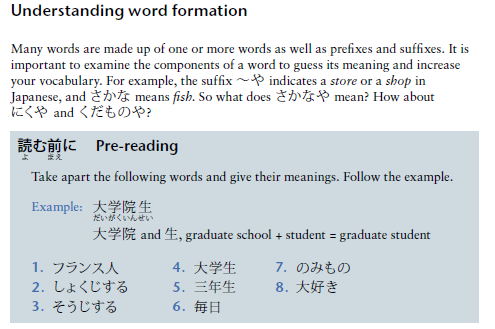 20
P43 よむれんしゅう
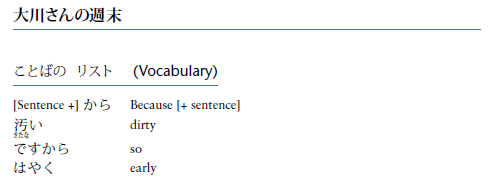 21
P44 よむれんしゅう
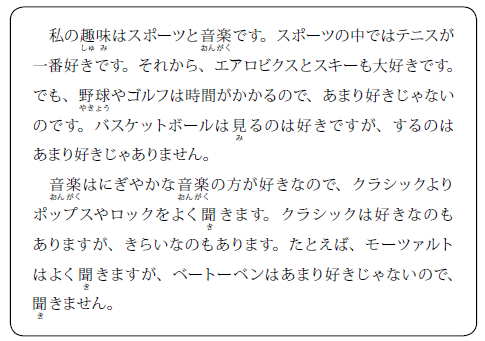 22
P44 よむれんしゅう
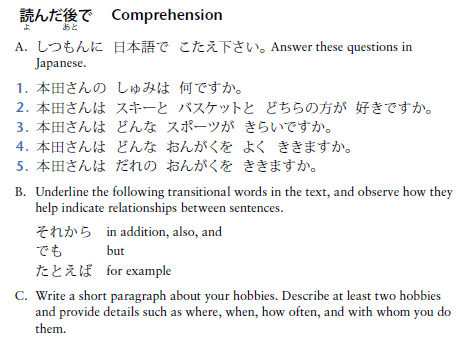 23
P44 よむれんしゅう
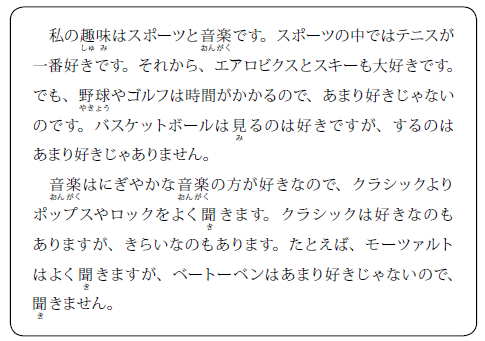 24
P44 よむれんしゅう
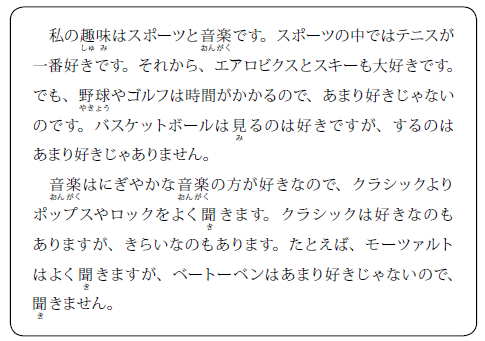 25
きくれんしゅう
26
P38 きくれんしゅう
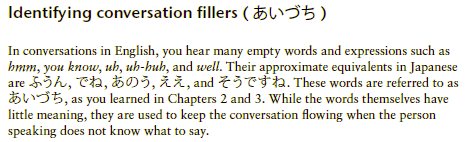 27
P38 きくれんしゅう
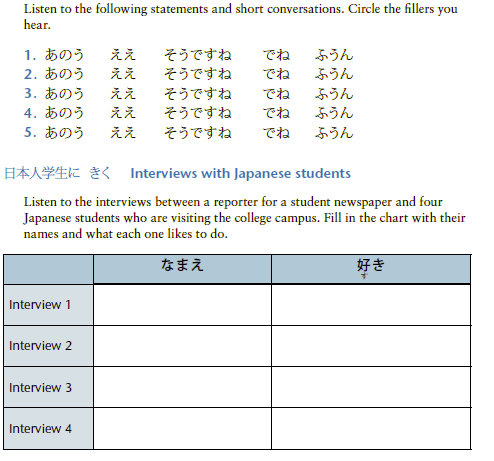 28